SPEAKING  3
ENGLISH TO SPEAK OUT
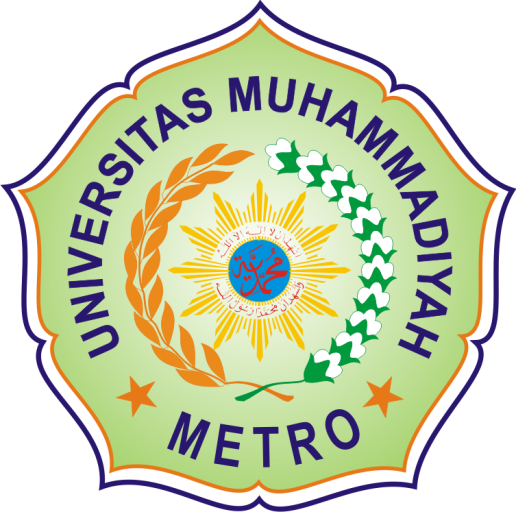 ENGLISH EDUCATION STUDY PROGRAM
FACULTY OF TEACHER TRAINING AND EDUCATION
MUHAMMADIYAH UNIVERSITY OF METRO
LEARNING CONTRACT
ENGLISH TO SPEAK OUT
FAKULTAS 			: KEGURUAN DAN ILMU PENDIDIKAN 
PROGRAM STUDI		: PENDIDIKAN BAHASA INGGRIS	
MATA KULIAH 		: SPEAKING III
JUMLAH SKS		: 2 (DUA)
SEMESTER			: 4 (EMPAT)
DOSEN			: DEDY SUBANDOWO, M.A. 							dedy.subandowo@pbiummetro.ac.id
		Mrdowo	08154120011
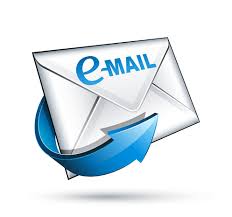 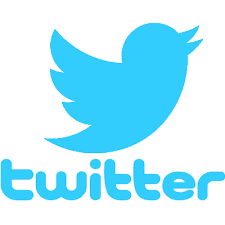 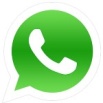 COMPETENCE
The participants should be able to comprehend and master all materials theoretically as well as practically.
Contents
Daily topics
Students  basic competence
Experience 
Utterences
Expression 
Personal lives and surroundings
Learning Activities
Drilling combination between students’ practicing their own utterances and academic presentation.
Monologue and dialogue (if any).
Spoken-summary making.
performing certain function-specific utterances.
Participation. As a student in this course, you will be expected to participate in the course discussion forum. Some of the material may be unfamiliar and challenging, so we will use the discussion forum to work through questions and explore the new concepts. 

Class atmosphere. We all bring different points of view to the class. My hope is that we will be able to appreciate the difference points of view from the other students. The students can put their hands up to ask, suggest or answer.
COURSE POLICIES
GRANITE STATE UNIVERSITY STANDARD GRADING SCALE
Evaluation
Language use 
Fluency & coherence 
Lexical Resources
Grammatical range accuracy
Prununciation 
Participation 10%
Daily communication 80%
Final evauation 10%

Students with attendance less than 80% ARE NOT ENTITLED  TO  A GRADE.
Topics
THANK YOU